МУНИЦИПАЛЬНОЕ АВТОНОМНОЕ ОБЩЕОБРАЗОВАТЕЛЬНОЕ УЧРЕЖДЕНИЕ ЛИЦЕЙ №109





Конкурс профессионального мастерства
учителей Лицея

Методическая копилка - 2022
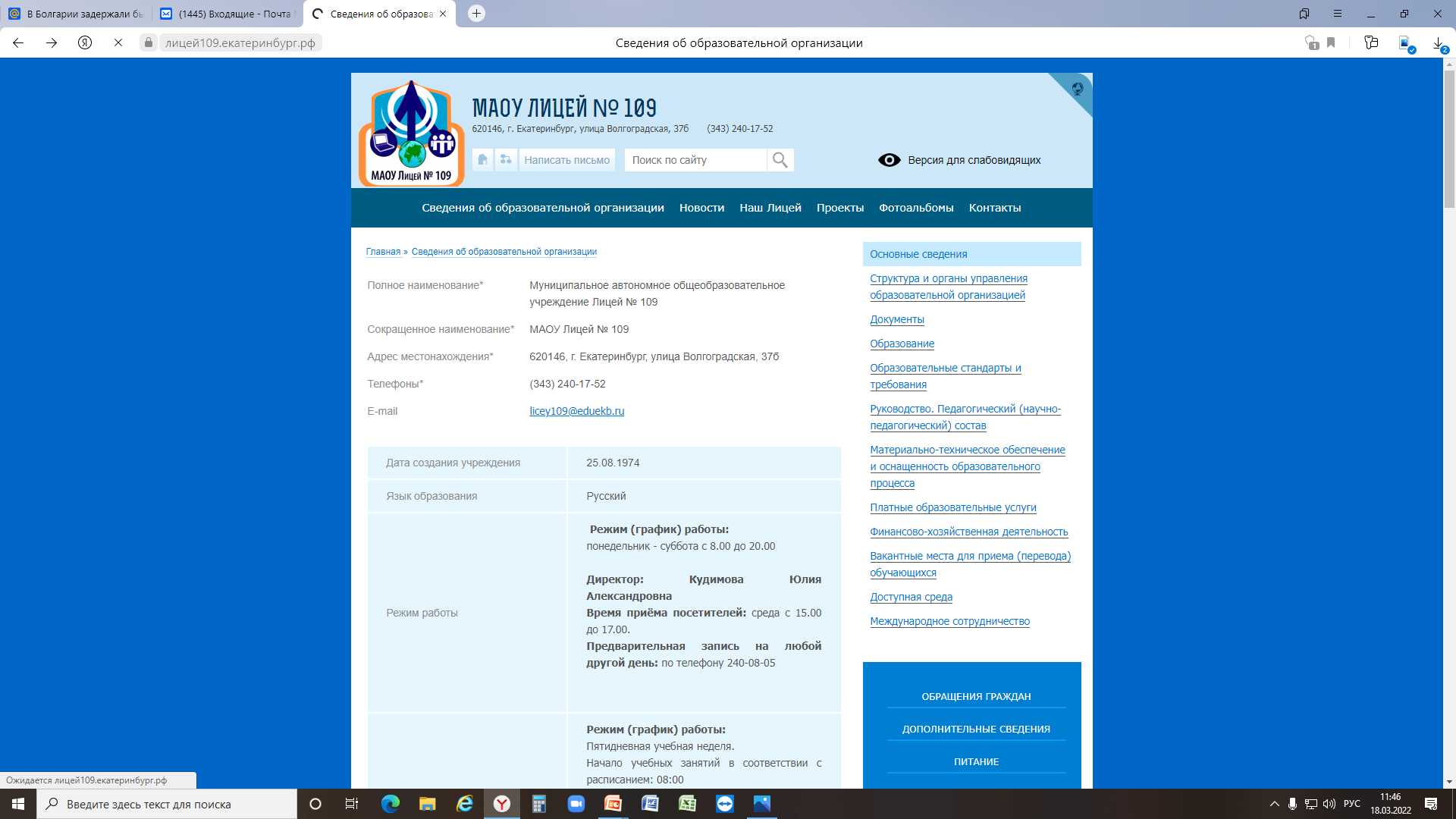 Каждый урок должен быть осмыслен учителем как подарок детям.

Ш.А.Амонашвили
МУНИЦИПАЛЬНОЕ АВТОНОМНОЕ ОБЩЕОБРАЗОВАТЕЛЬНОЕ УЧРЕЖДЕНИЕ ЛИЦЕЙ №109





Новикова Елена Евгеньевна
учитель русского языка и литературы

Общий трудовой стаж: 37 лет
Стаж педагогической работы: 36 лет
Высшая квалификационная категория
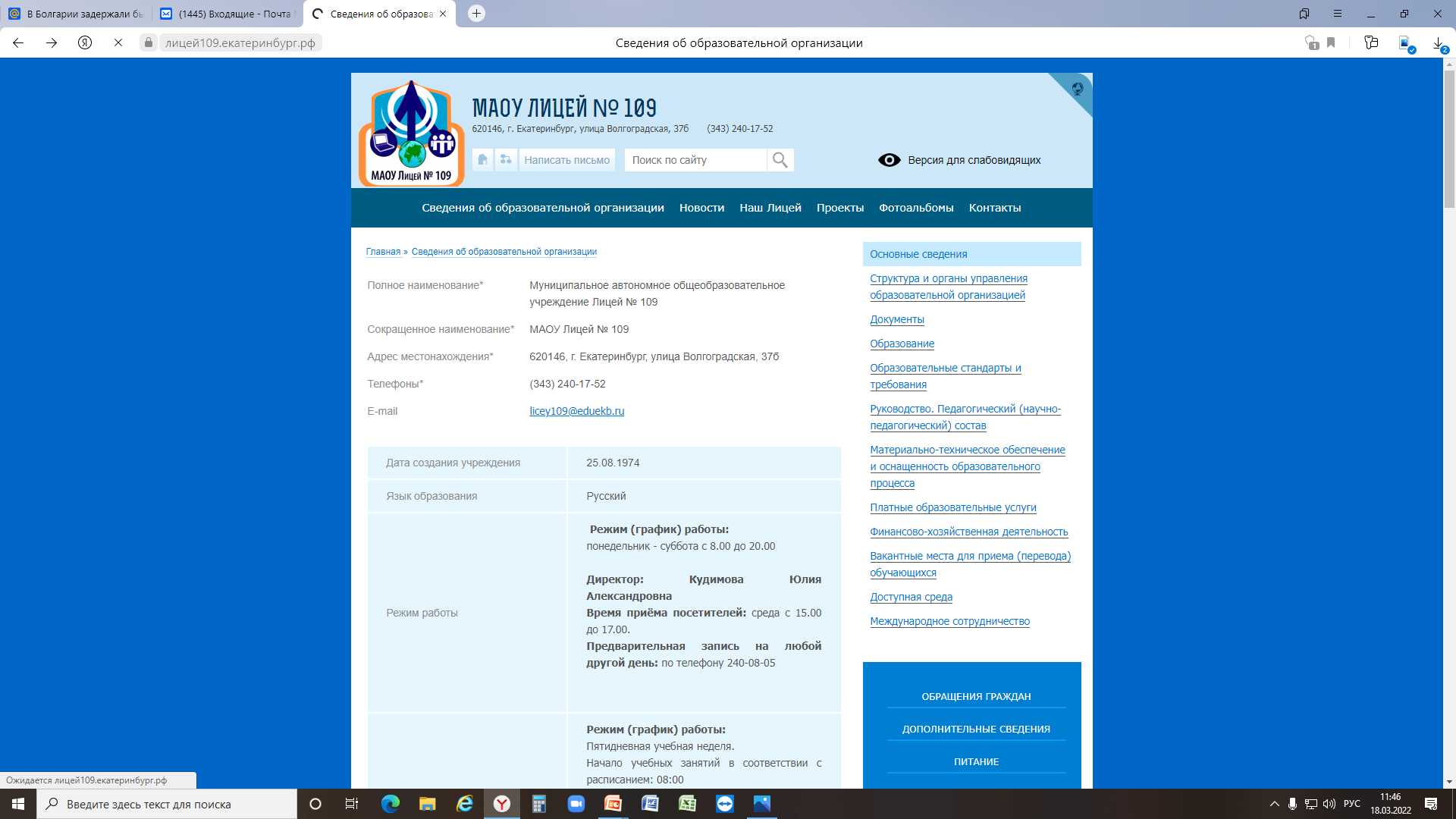 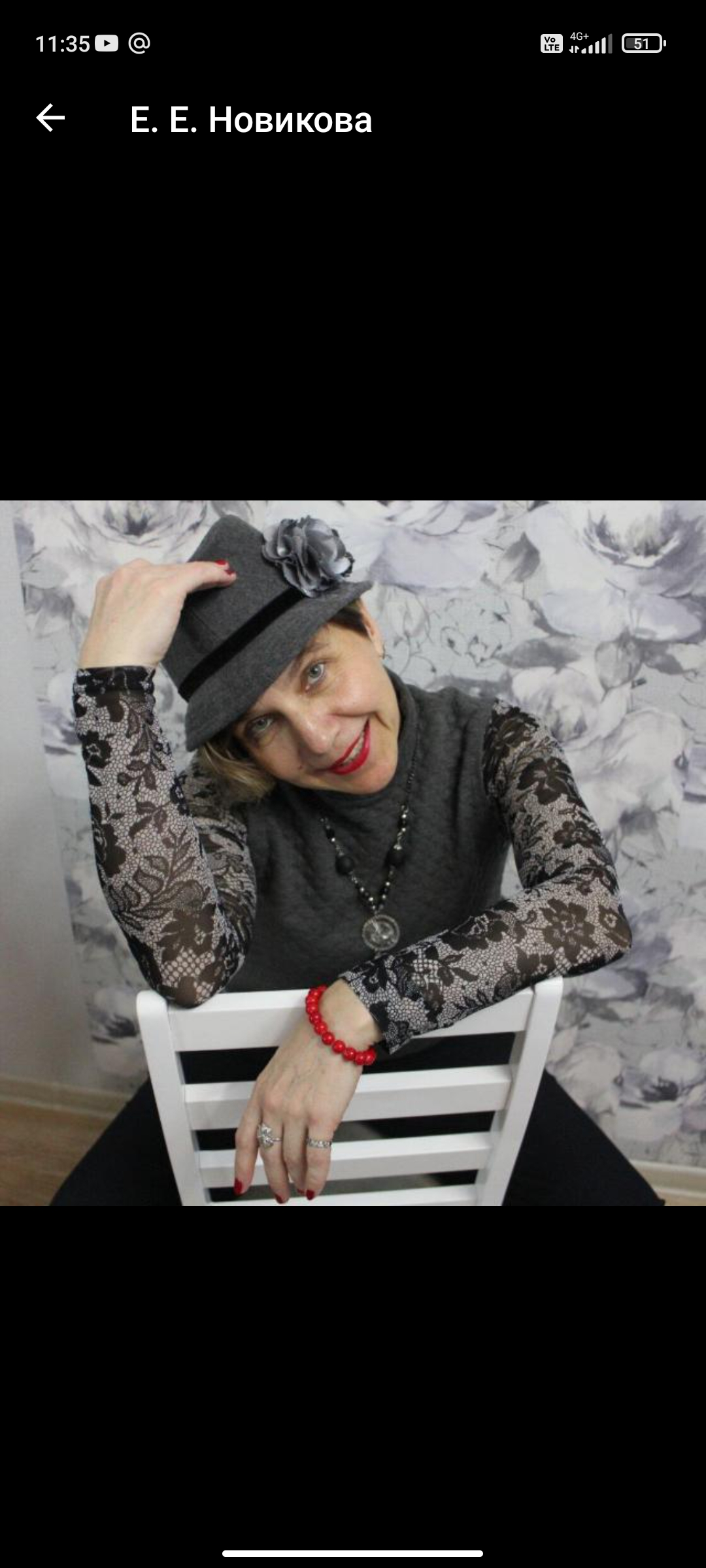 Главное в профессии учителя, чтобы дети были интересны педагогу, так как каждому важно ощущение нужности.
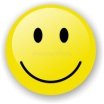 МУНИЦИПАЛЬНОЕ АВТОНОМНОЕ ОБЩЕОБРАЗОВАТЕЛЬНОЕ УЧРЕЖДЕНИЕ ЛИЦЕЙ №109





Фирулина Инна Львовна
учитель математики




Общий трудовой стаж: 43 года
Стаж педагогической работы: 40 лет
Высшая квалификационная категория
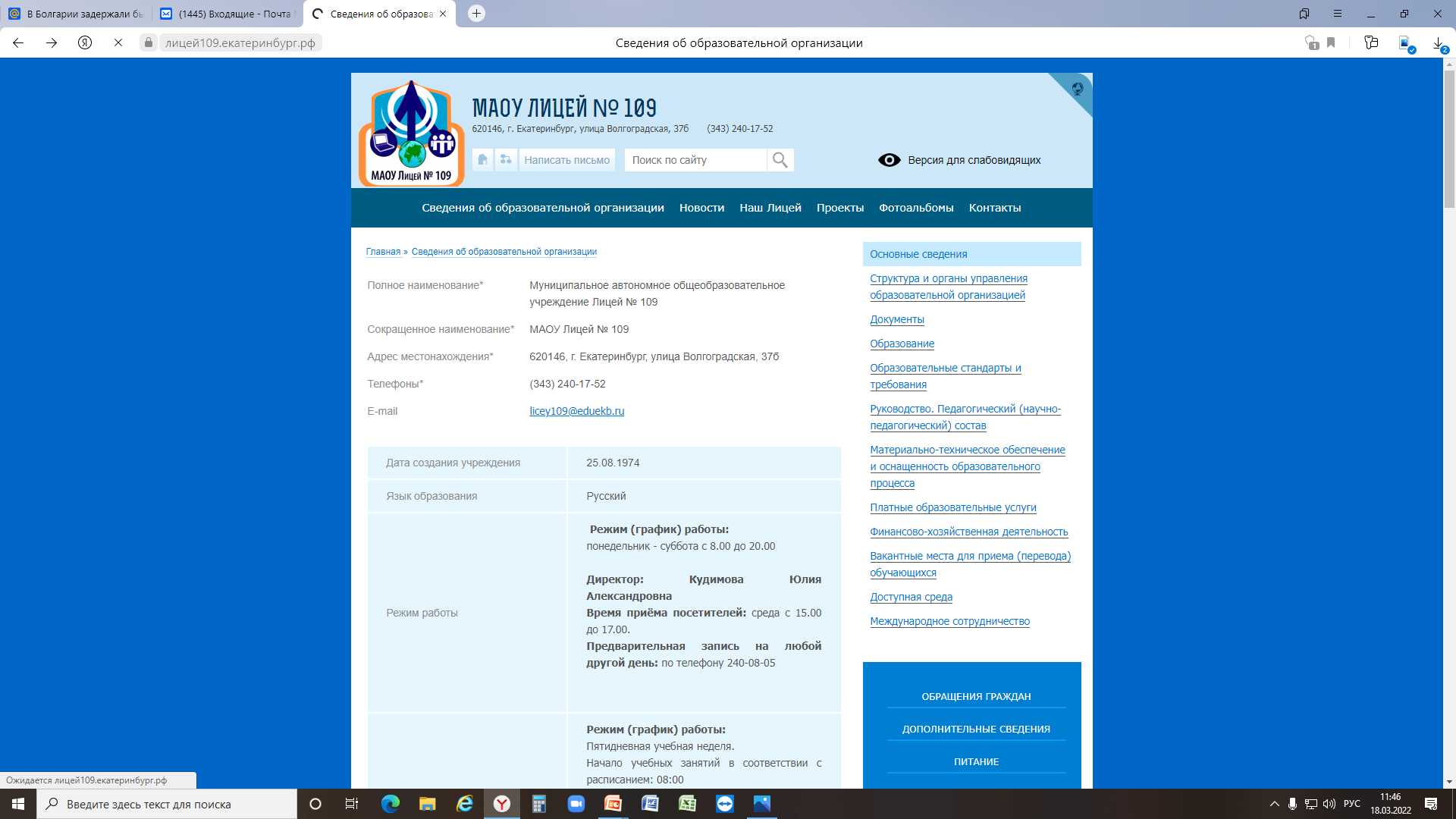 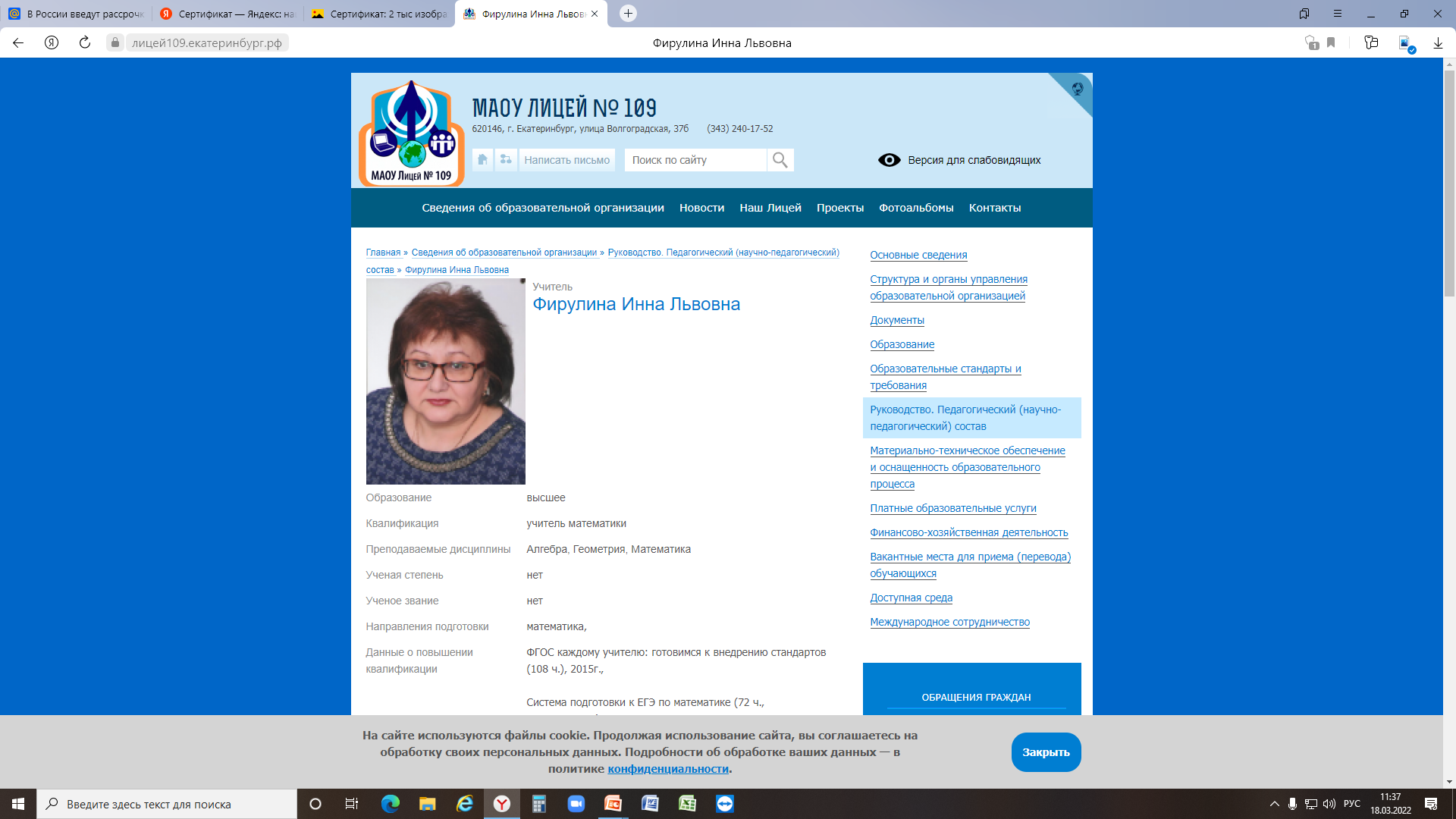 Главное в профессии учителя –
поиск, заинтересованность, мастерство.
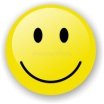 МУНИЦИПАЛЬНОЕ АВТОНОМНОЕ ОБЩЕОБРАЗОВАТЕЛЬНОЕ УЧРЕЖДЕНИЕ ЛИЦЕЙ №109





Пуляева Анна Алексеевна
учитель английского языка



Общий трудовой стаж: 6 лет
Стаж педагогической работы: 6 лет
Первая квалификационная категория
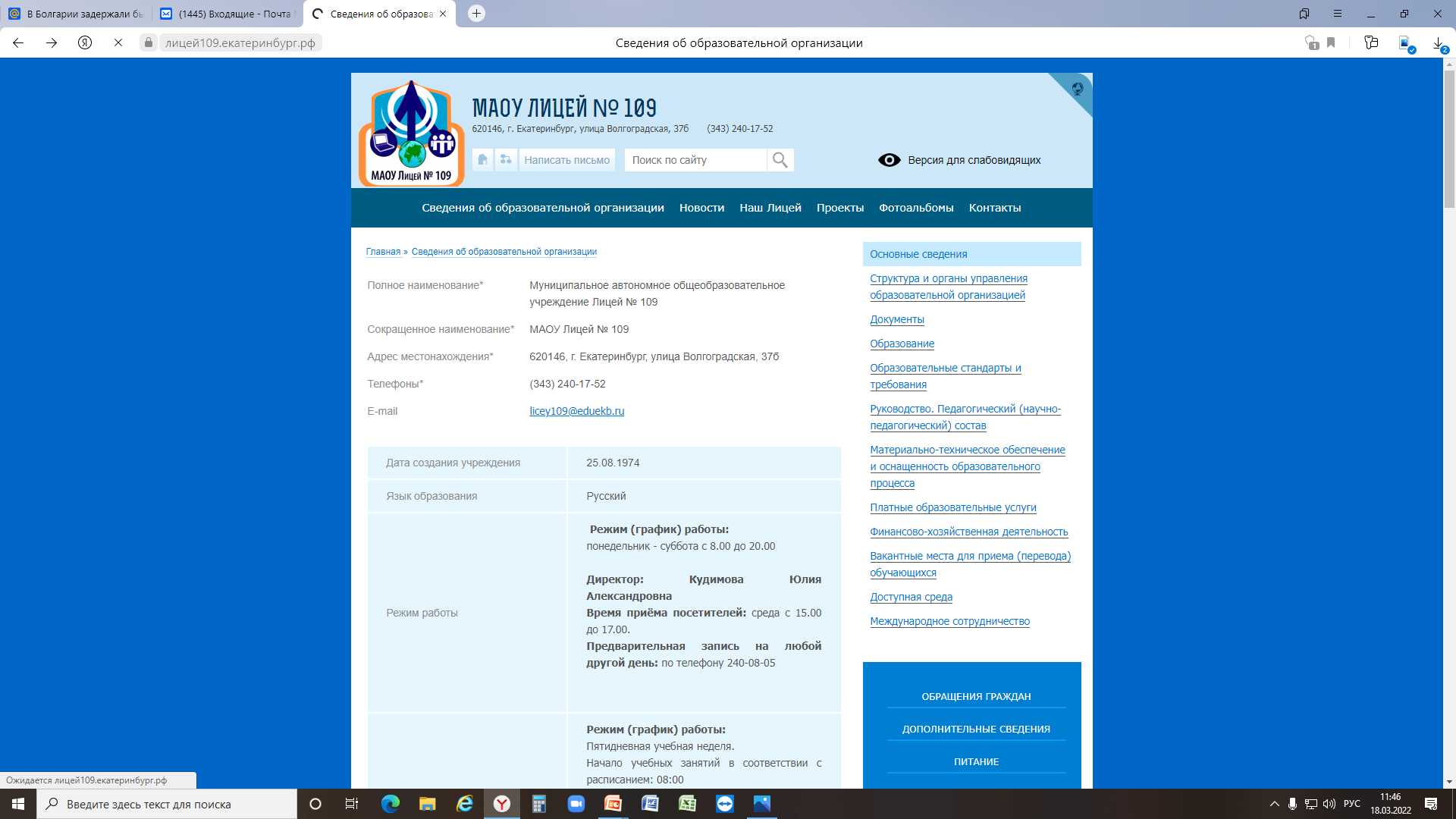 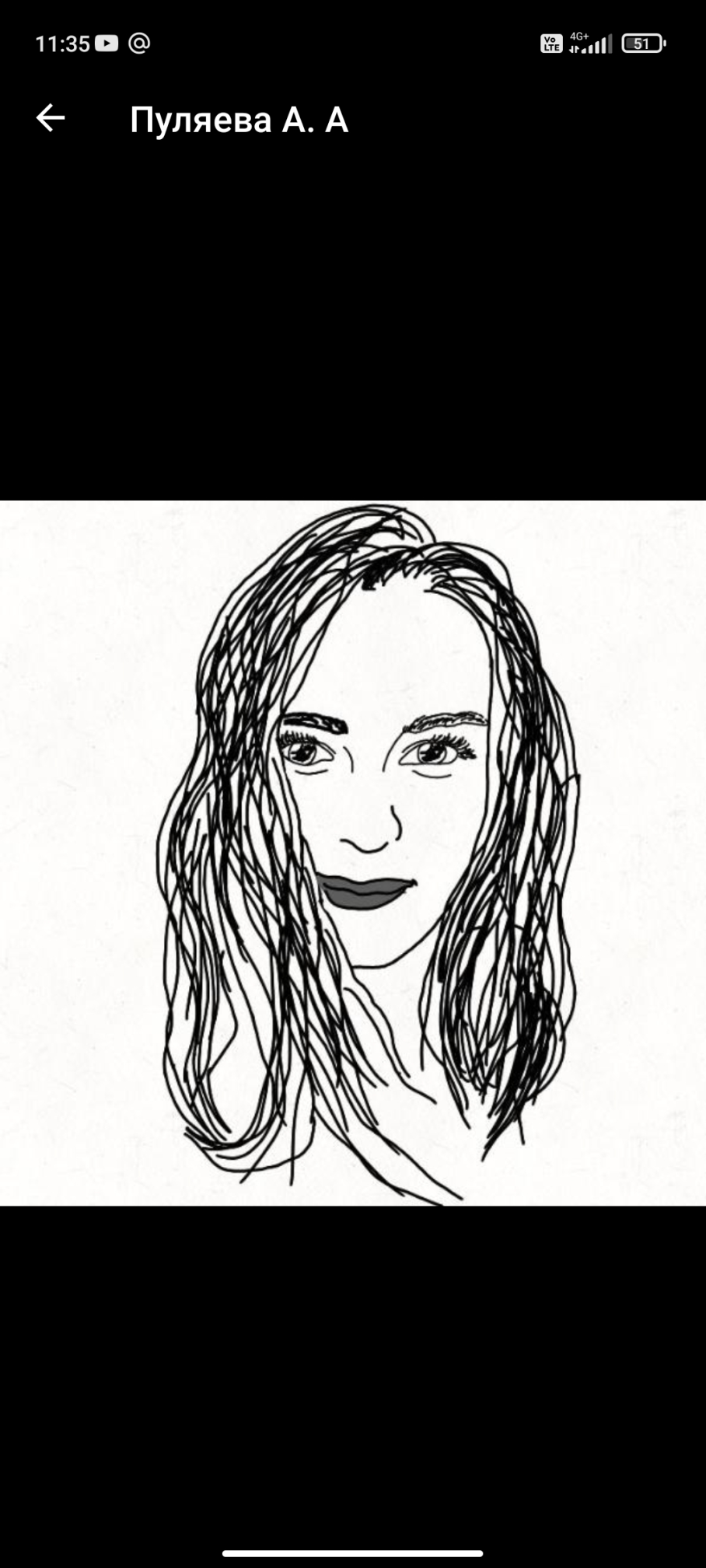 Главное в профессии учителя – это креативность, терпение и стремление к самосовершенствованию.
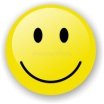 МУНИЦИПАЛЬНОЕ АВТОНОМНОЕ ОБЩЕОБРАЗОВАТЕЛЬНОЕ УЧРЕЖДЕНИЕ ЛИЦЕЙ №109





Лебедева Любовь Александровна
учитель музыки


Общий трудовой стаж: 24 года
Стаж педагогической работы: 24 года
Высшая квалификационная категория
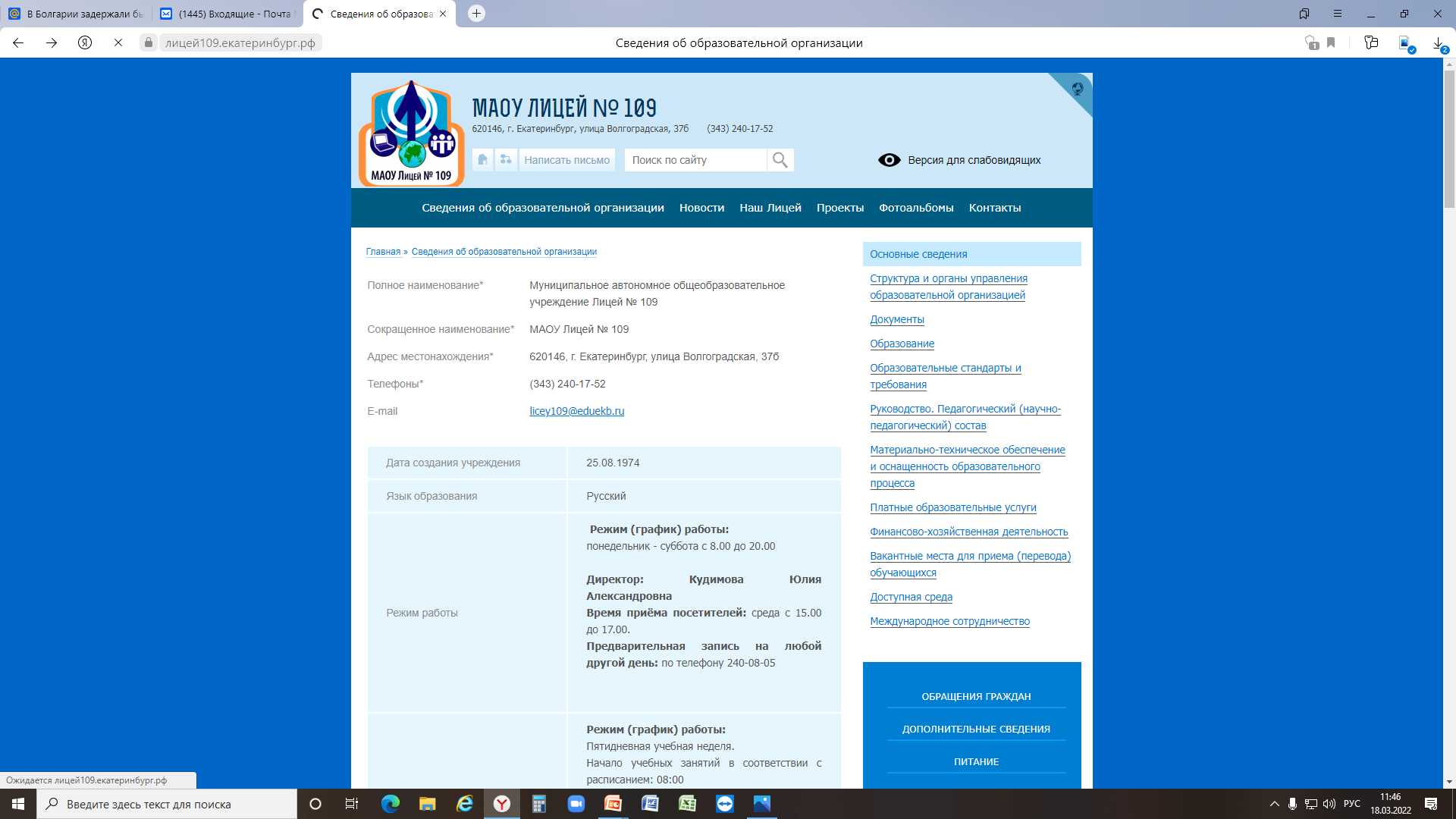 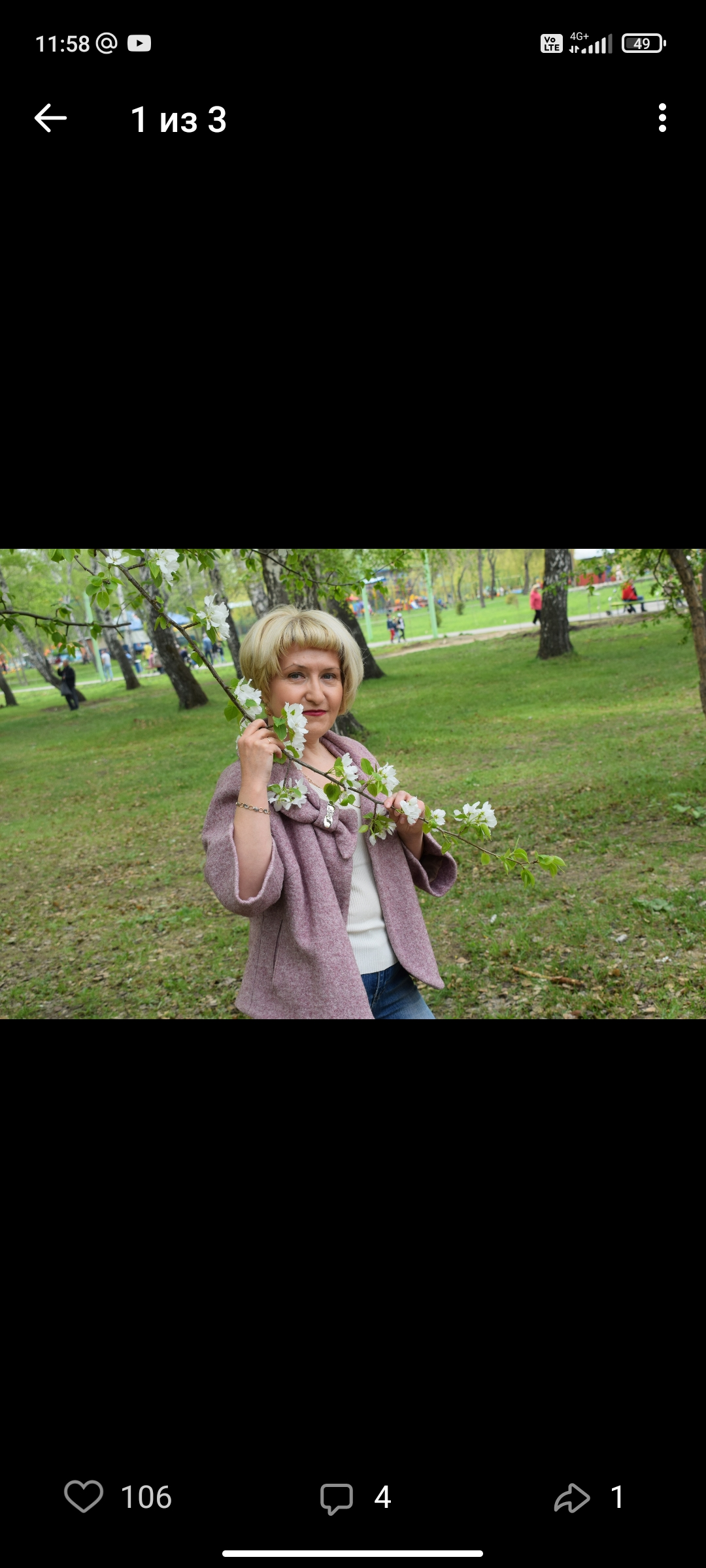 Главное в профессии учителя – 
это терпение!
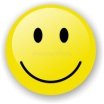 МУНИЦИПАЛЬНОЕ АВТОНОМНОЕ ОБЩЕОБРАЗОВАТЕЛЬНОЕ УЧРЕЖДЕНИЕ ЛИЦЕЙ №109





Корякина Юлия
Александровна
учитель начальных классов

Общий трудовой стаж: 18 лет
Стаж педагогической работы: 18 лет
Высшая квалификационная категория
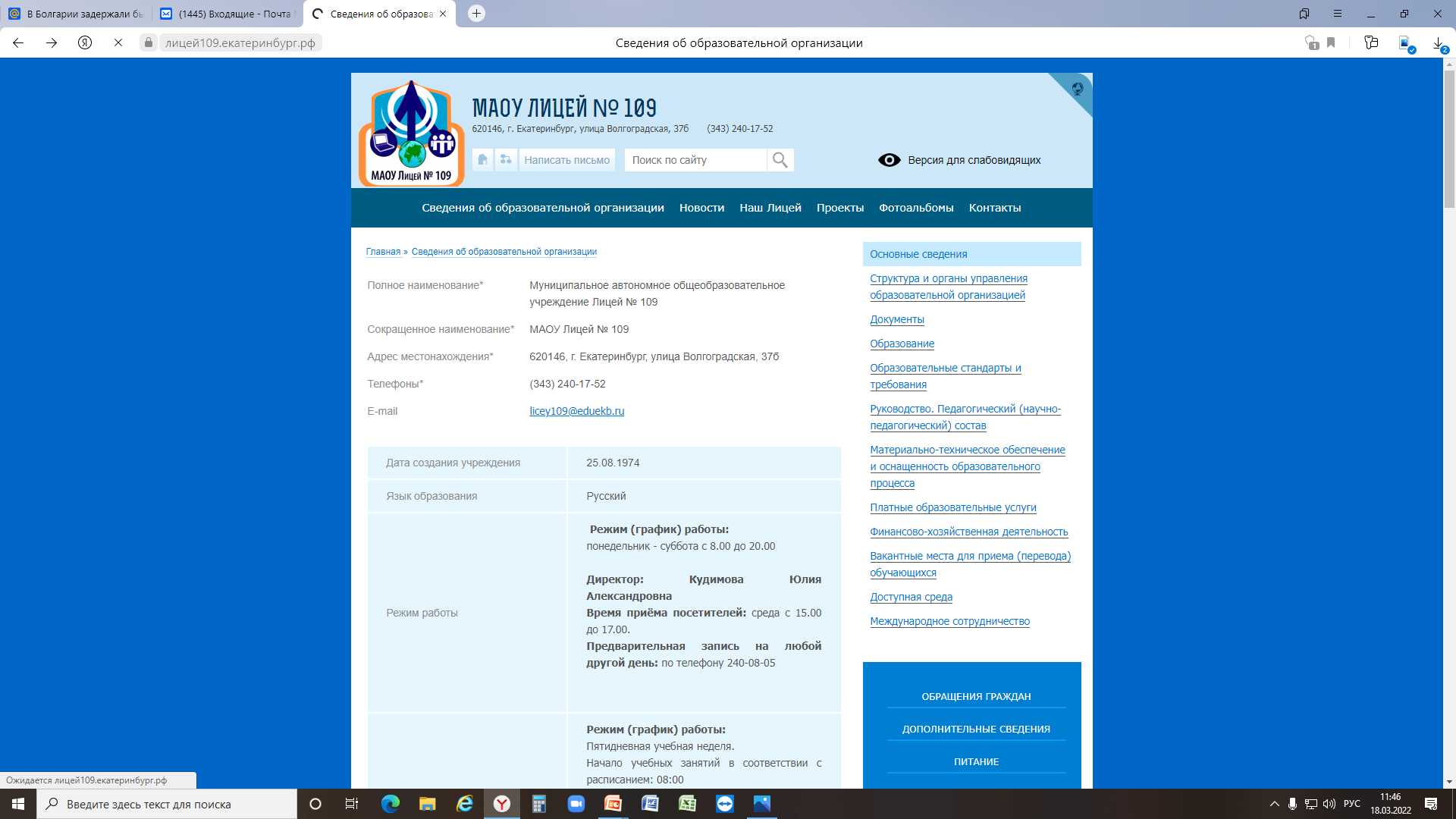 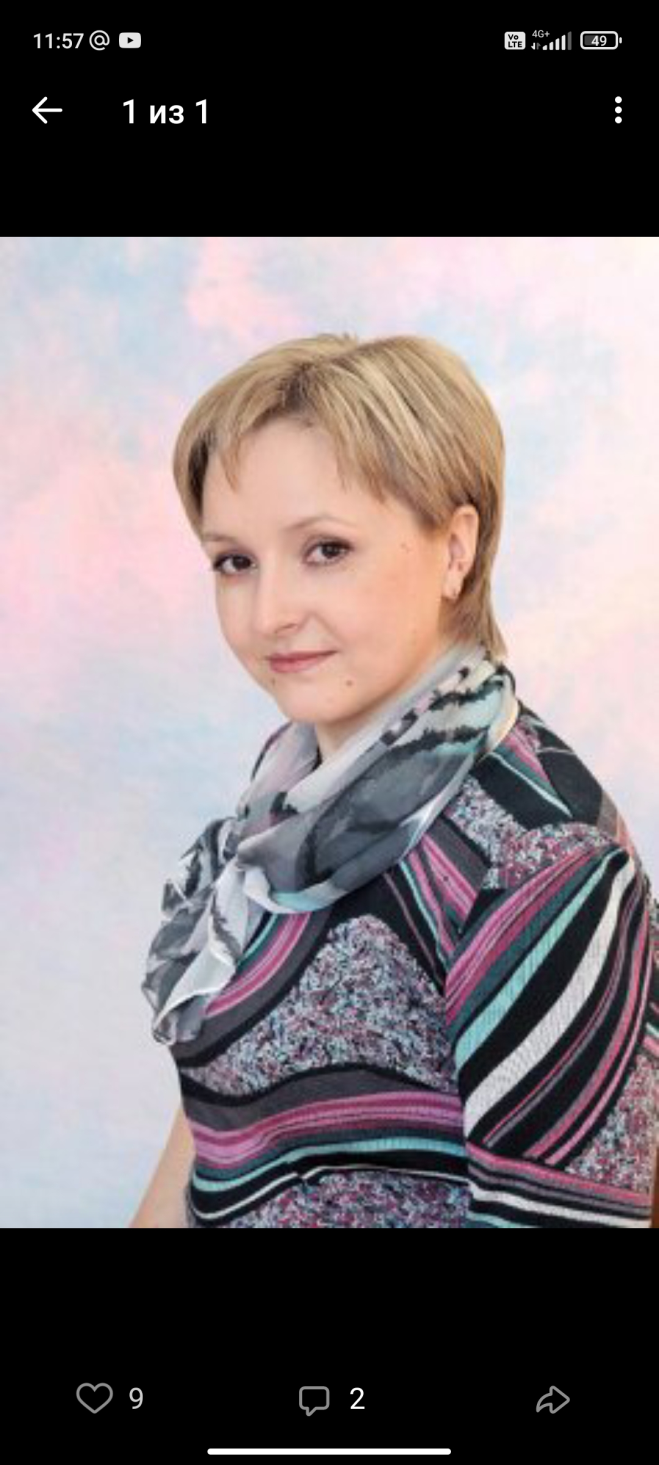 Главное найти с детьми общий язык. Быть для детей не только учителем, который дает материал, а быть другом, который поможет разобраться в проблеме.
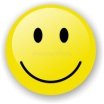 МУНИЦИПАЛЬНОЕ АВТОНОМНОЕ ОБЩЕОБРАЗОВАТЕЛЬНОЕ УЧРЕЖДЕНИЕ ЛИЦЕЙ №109





Зеленина Ольга Юрьевна
учитель математики



Общий трудовой стаж: 14 лет
Стаж педагогической работы: 14 лет
Первая квалификационная категория
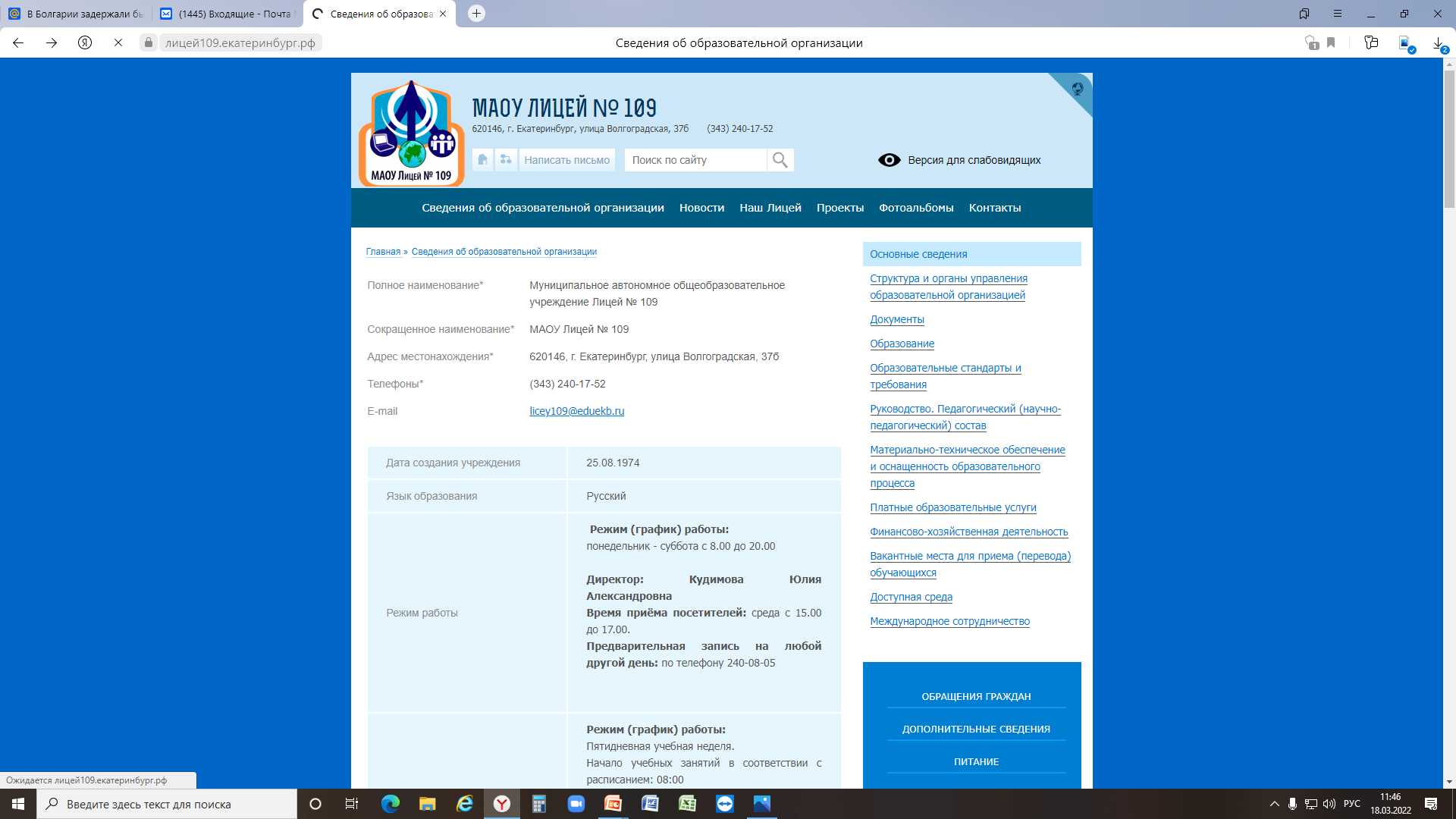 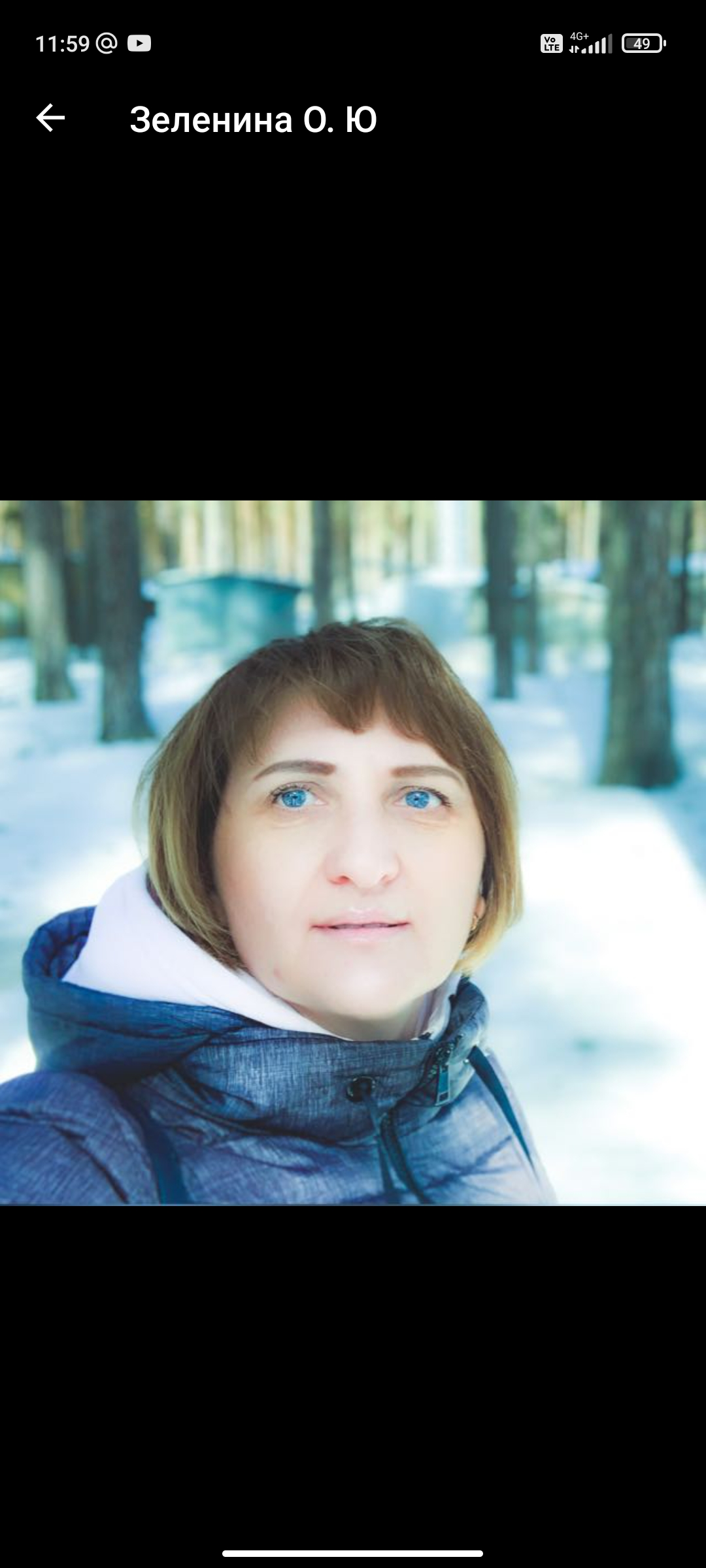 Главное в профессии учителя – это любовь. К своему предмету, к детям, к людям и, конечно, к себе. Любовь всем рулит!
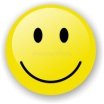